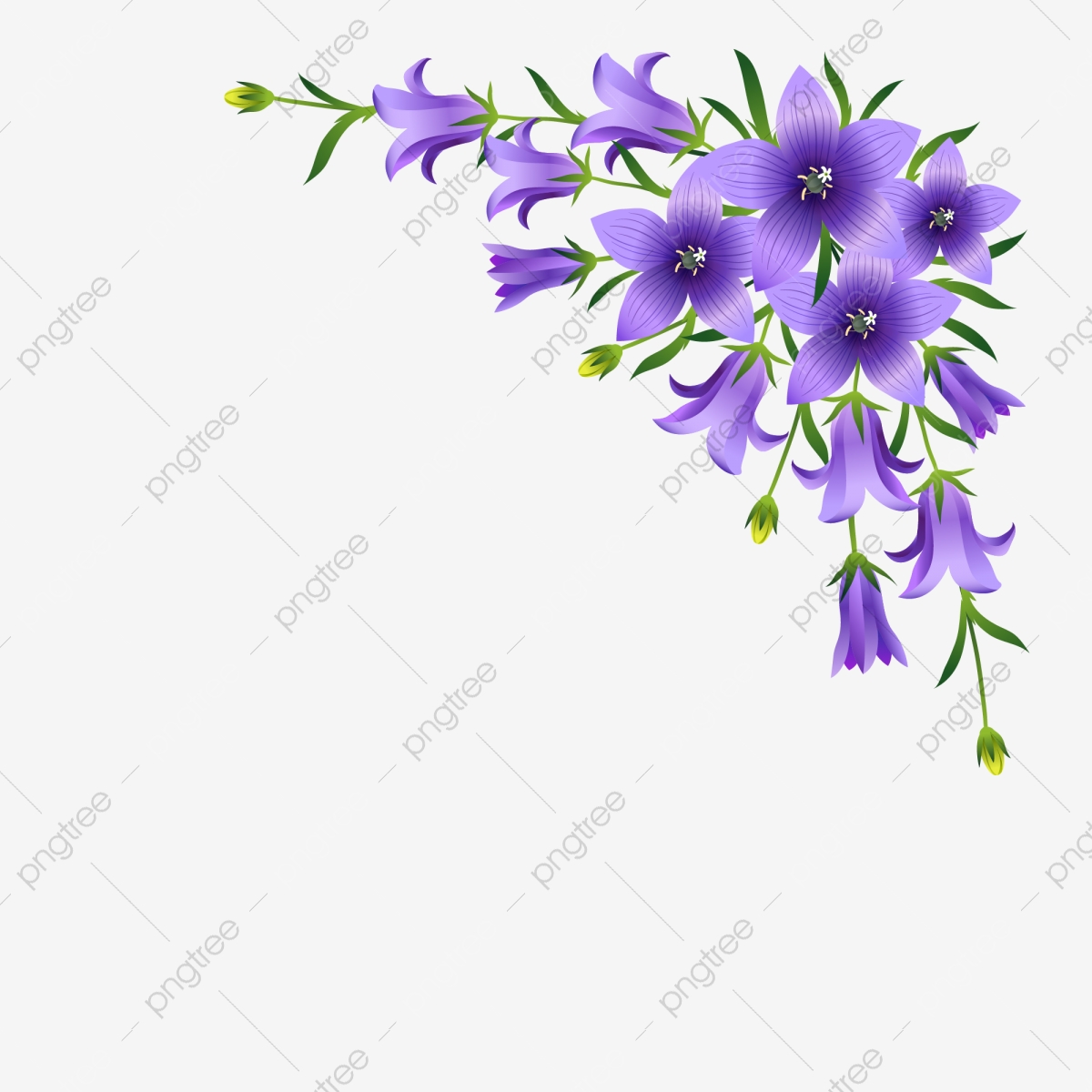 Проект «Друг детства-Виктор Драгунский»
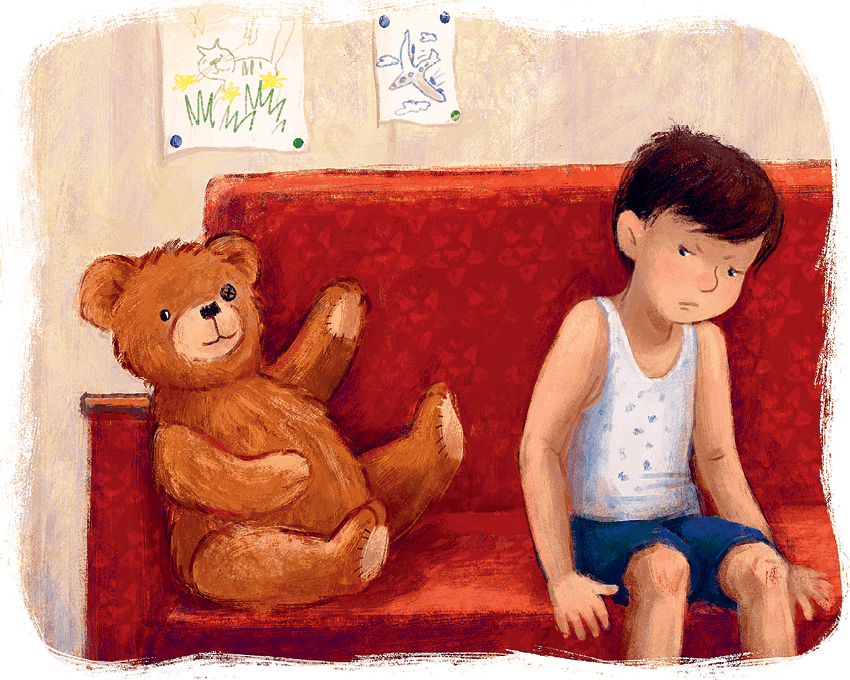 Мини-проект старшей группы №4
2020-2021 учебный год
Воспитатель: Бахичева М.В.
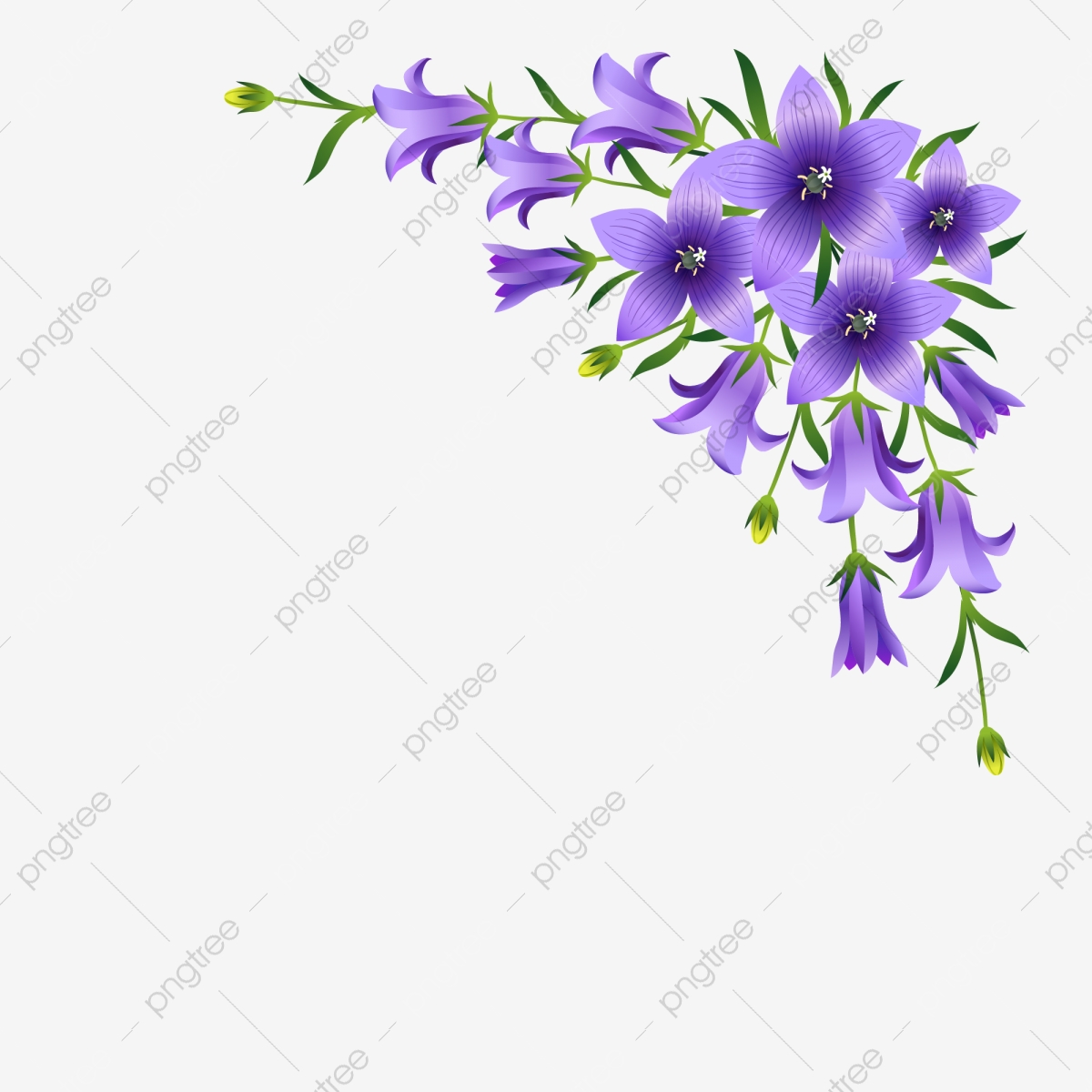 Цели: Познакомить с творчеством В. Драгунского.Приобщить детей к чтению произведений В. Ю. Драгунского из цикла. «Денискины рассказа». Задачи: - чувствовать и понимать характер образов произведений, взаимосвязь описанного с реальностью; - формировать умение передавать свое отношение к персонажам; Показать ценность и необходимость дружбы.Развивать , речь, мышление;Воспитывать доброту, чуткость, чувство дружбы.
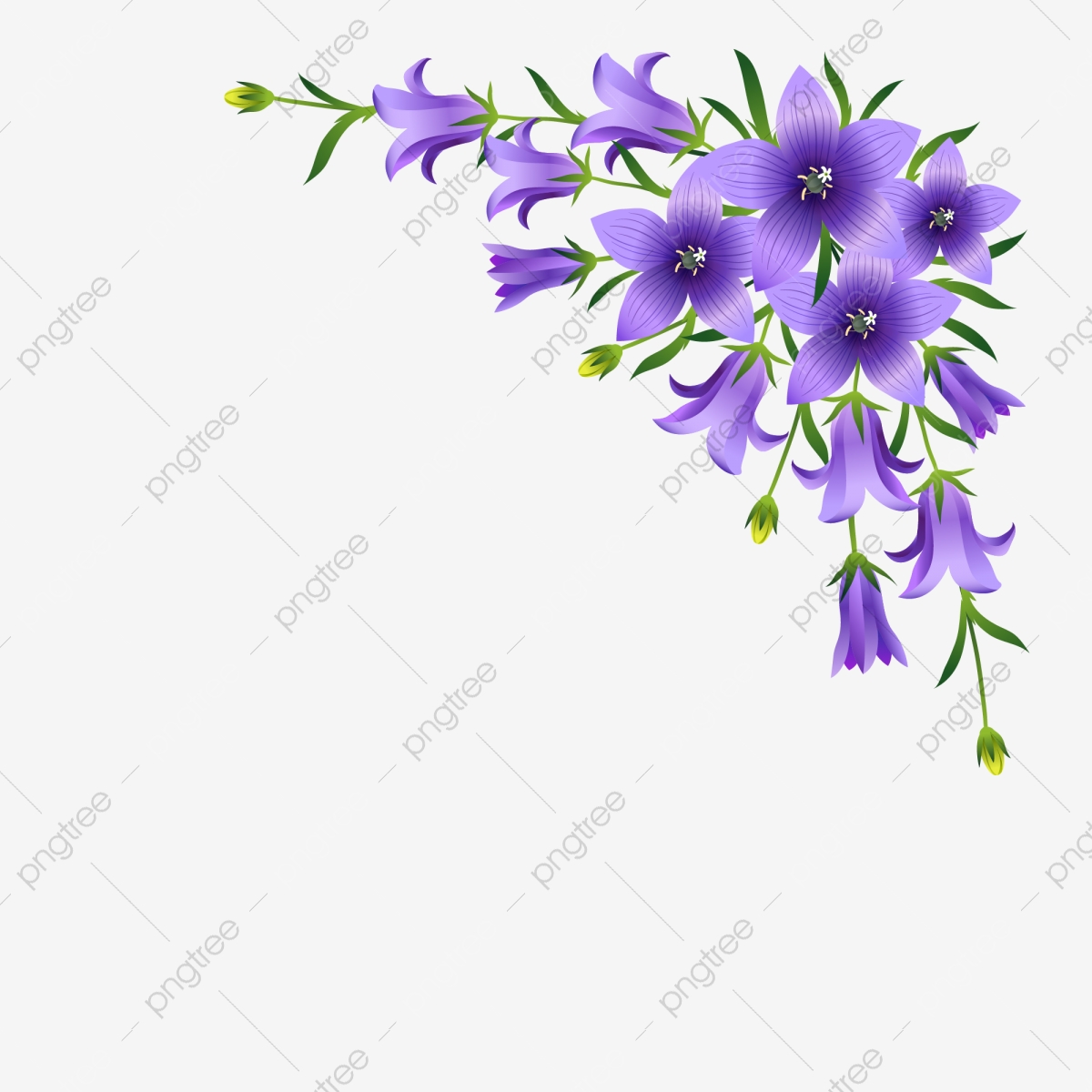 Тип проекта: познавательно-игровой.
Участники: дети старшего дошкольного возраста, родители, педагоги.Продолжительность:1 неделя (декабрь, день рождения писателя- 1 декабря 1913г-6 мая 1972гг)
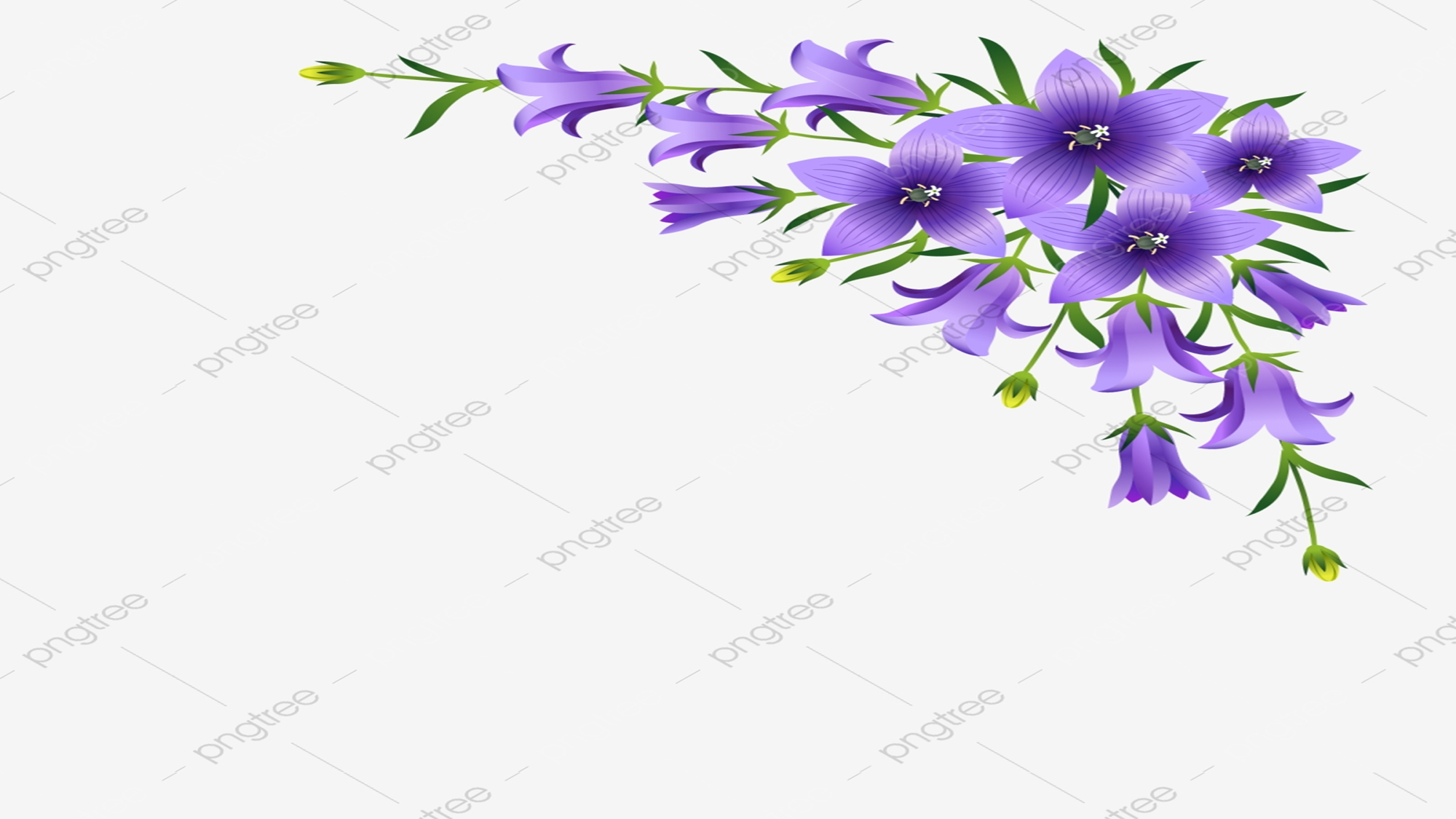 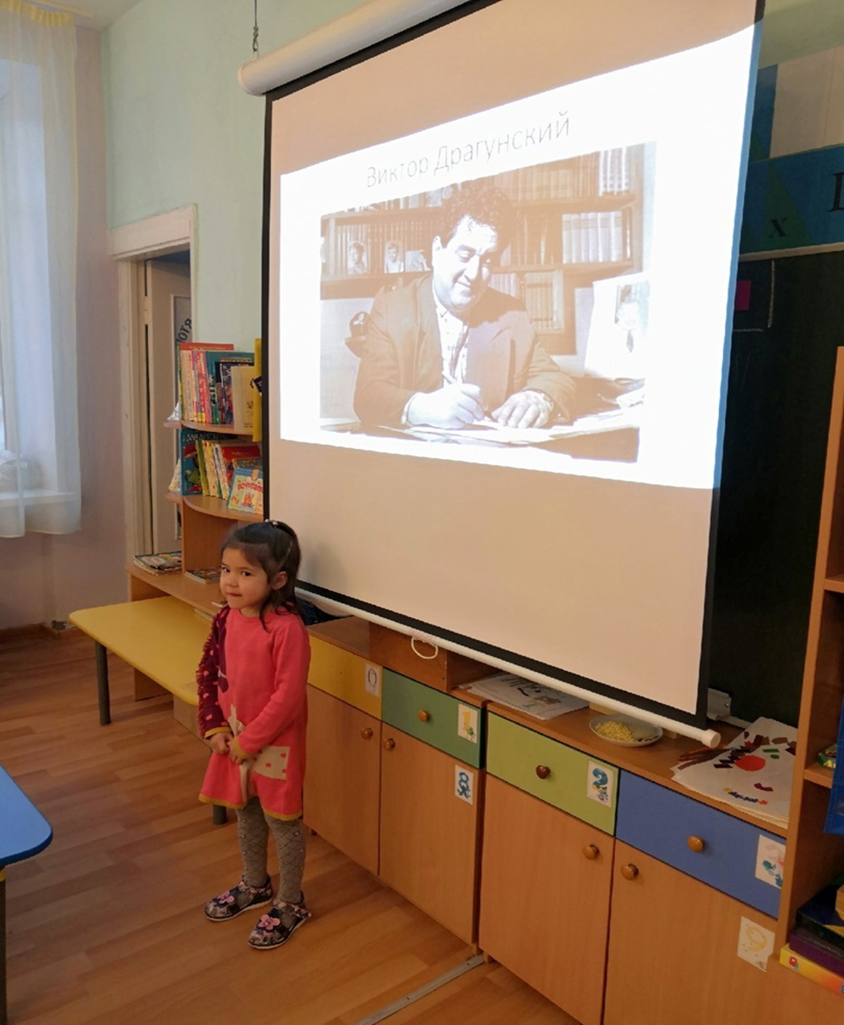 Ход проекта:Просмотр фильма «Биография В. Ю. Драгунского»
Просмотр мини-фильмов и презентаций: «Друг детства», «Главные реки», «Денискины рассказы», «Папа у Васи силён в математике».Изодеятельность по теме «Друг детства».
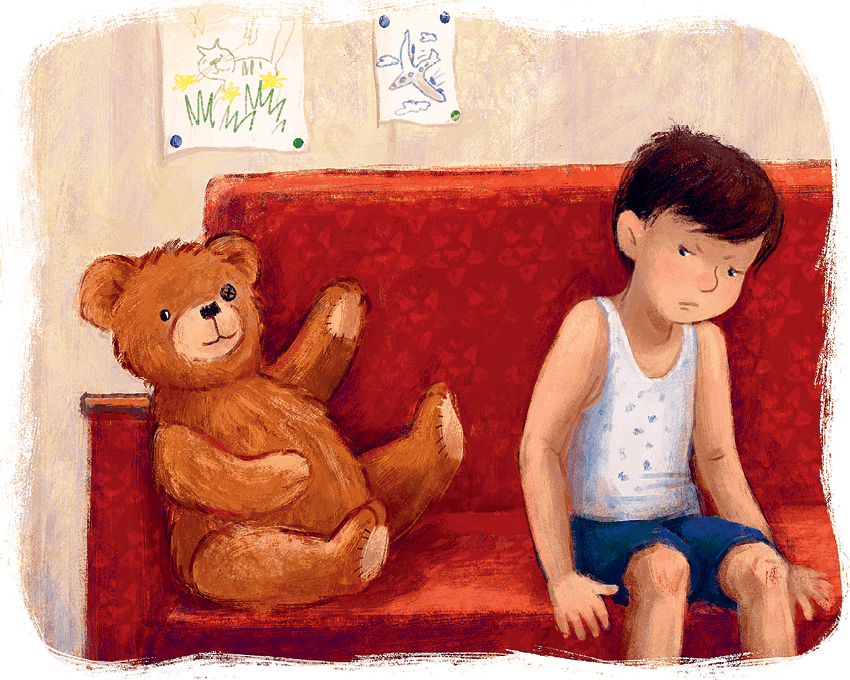 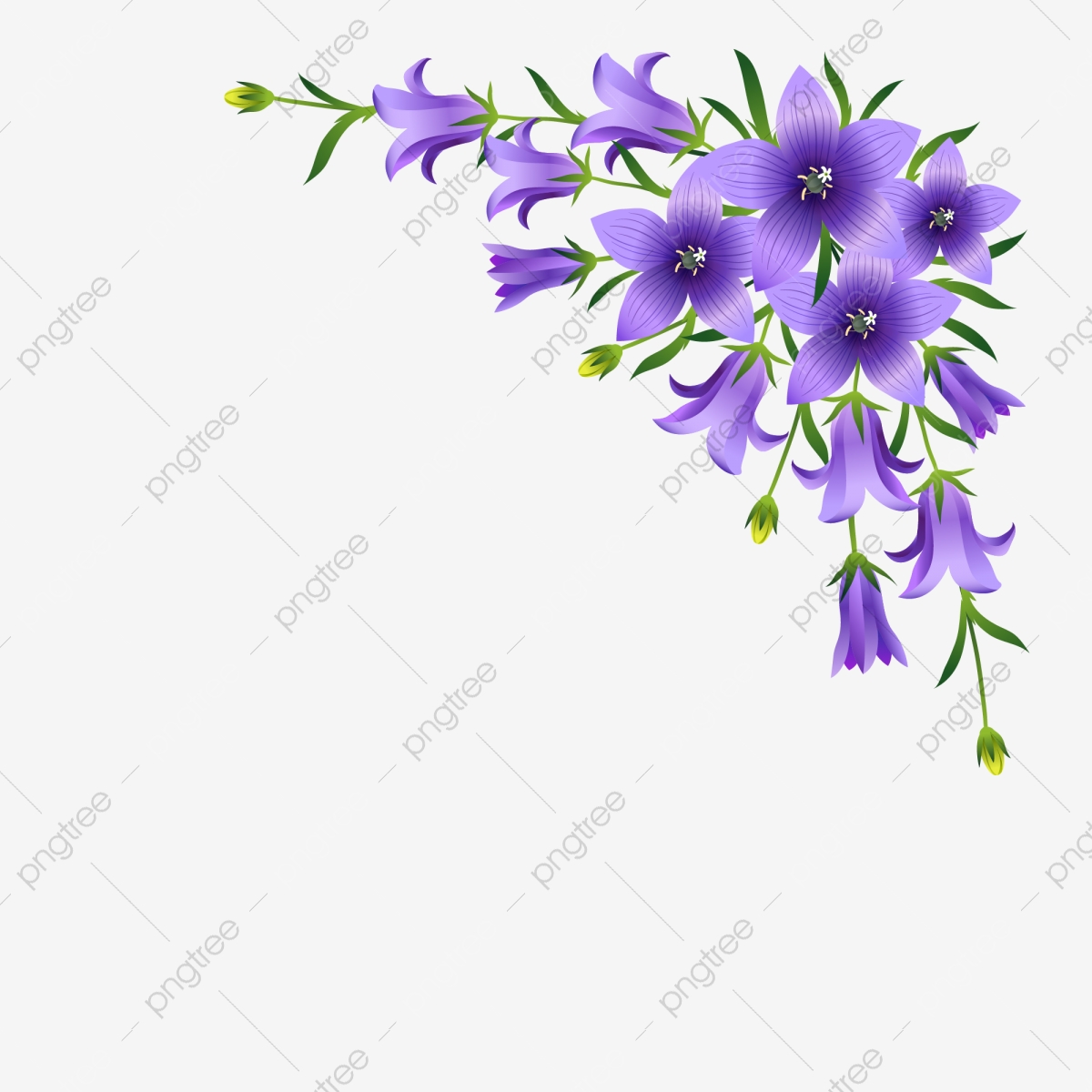 На время проведения проекта в группе была организована выставка книг Виктора Юзефовича Драгунского
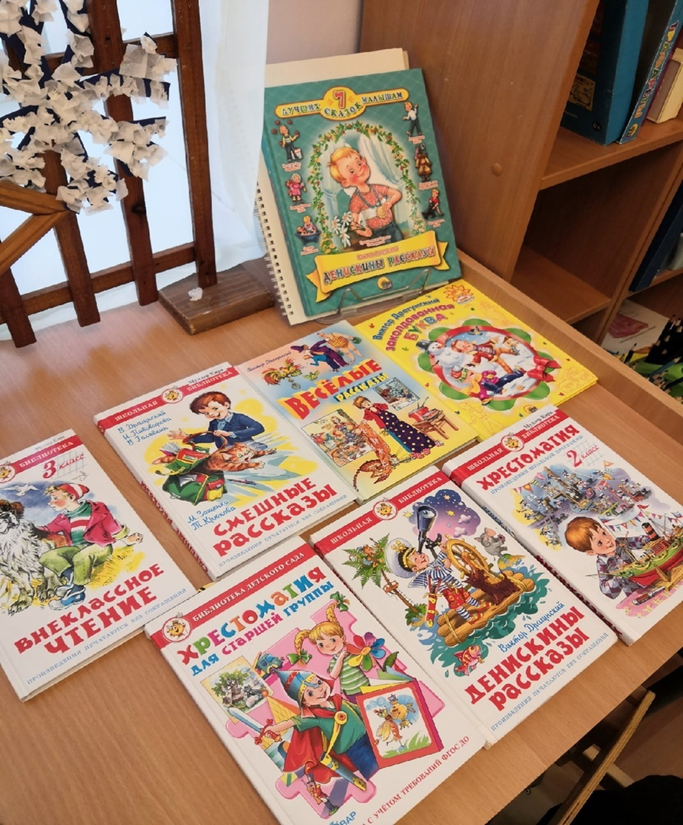 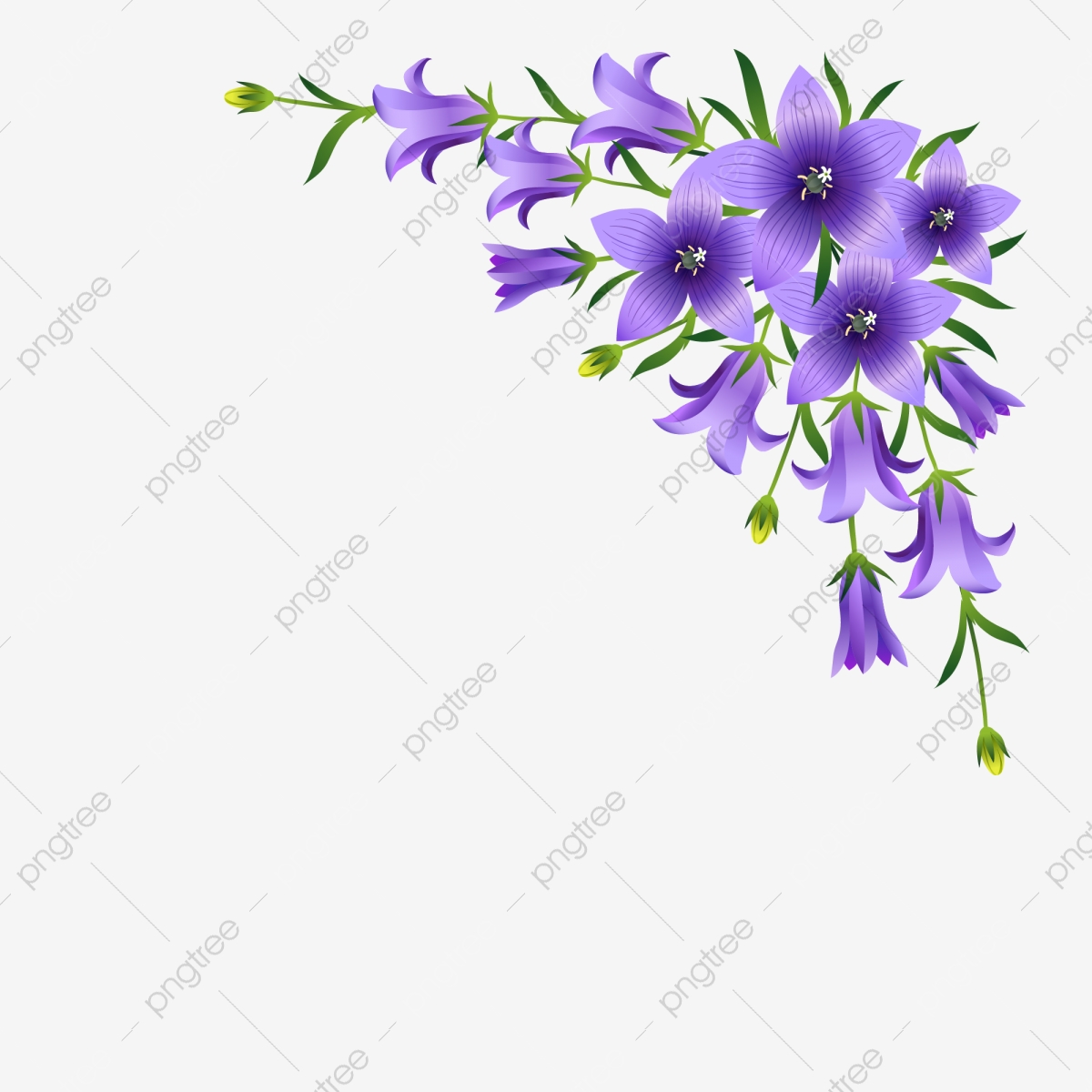 Результат: Дети познакомить с творчеством писателя Виктора Драгунского, через   чтение серии произведений «Денискины рассказы». На примере его героев, сделали выводы о ценности и необходимости дружбы, чуткости и взаимовыручки.У детей улучшились  речь, мышление.
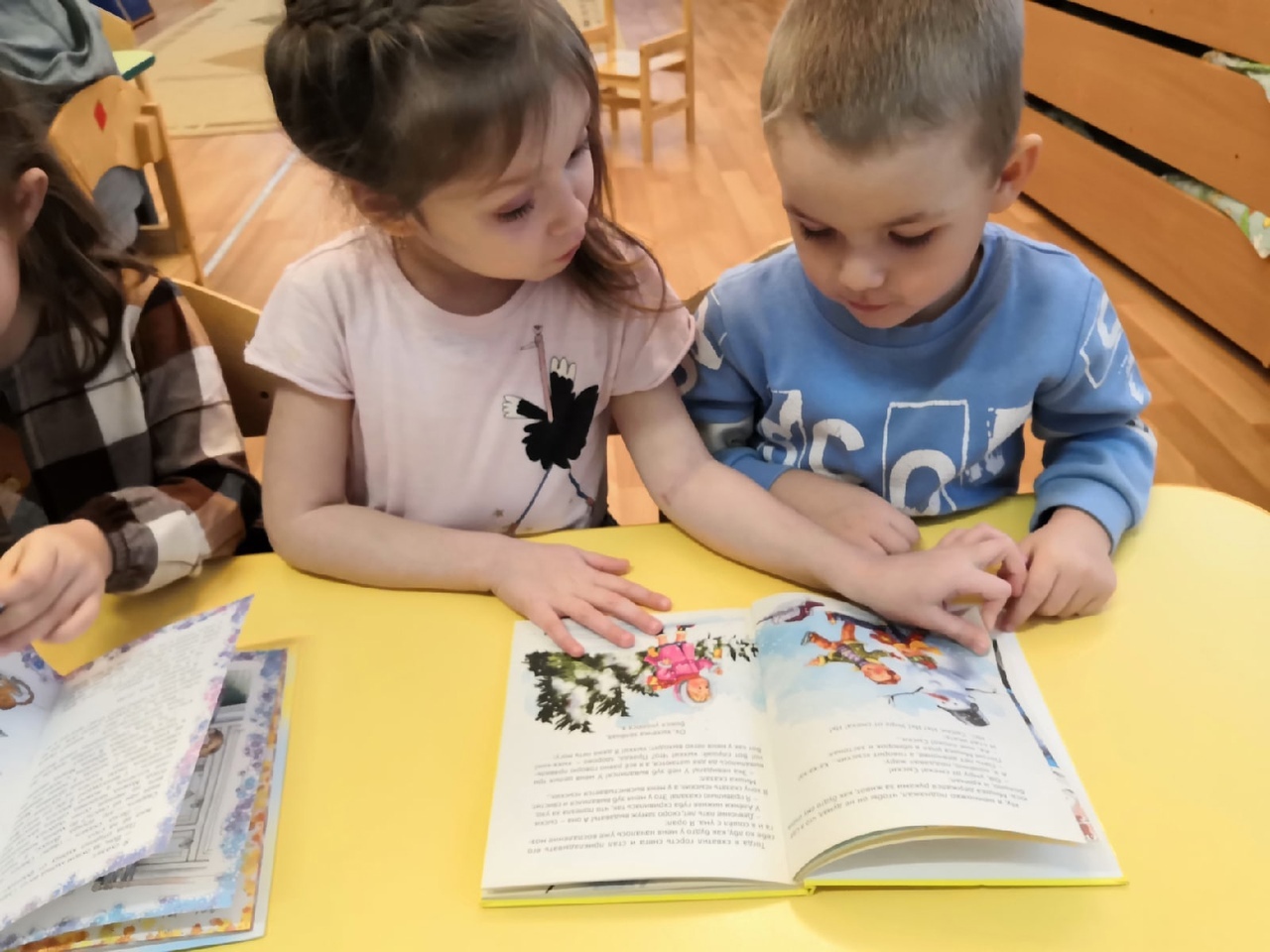